Eclipse Plug-in Development
Eclipse Plug-in Development Part 2
Editors
2015-05-14
Soyatec (http://www.soyatec.com)
Jin Liu (jin.liu@soyatec.com)
Skype: jin.liu.soyatec
Contents
Overview
Editor extension point
 org.eclipse.ui.editors
Classes for editor
 IEditorPart and EditorPart
 IEditorInput
 IEditorActionBarContributor and EditorActionBarContributor
Working with editor
 Title and ToolTip
 Dirty and Save
 Opening editor
Multiple page editor
 MultiPageEditorPart
 MultiPageEditorActionBarContributor
Outline
2015-05-14
Soyatec (http://www.soyatec.com)
Jin Liu (jin.liu@soyatec.com)
Skype: jin.liu.soyatec
Overview
2015-05-14
Soyatec (http://www.soyatec.com)
Jin Liu (jin.liu@soyatec.com)
Skype: jin.liu.soyatec
Editor Extension Point
org.eclipse.ui.editors
 id: unique name to identify the editor
 name: display name
 icon: display icon
 extensions: list of file types (separated by “,”)
 core: 
 class: org.eclipse.ui.IEditorPart
contributorClass: org.eclipse.ui.IEditorActionBarContributor
matchingStrategy: org.eclipse.ui.IEditorMatchingStrategy
 command: launch an external editor
 launcher: org.eclipse.ui.IEditorLauncher
 default: default editor or not
 filenames: list of file names
 symbolicFontName: symbolic name of a font (org.eclipse.ui.fontDefinitions)
2015-05-14
Soyatec (http://www.soyatec.com)
Jin Liu (jin.liu@soyatec.com)
Skype: jin.liu.soyatec
Classes for editor
IEditorPart and EditorPart
public class SampleEditor extends EditorPart {
    public SampleEditor() {
    }
    public void doSave(IProgressMonitor monitor) {
    }
    public void doSaveAs() {
    }
    public void init(IEditorSite site, IEditorInput input) throws PartInitException {
    }
    public boolean isDirty() {
        return false;
    }
    public boolean isSaveAsAllowed() {
        return false;
    }
    public void createPartControl(Composite parent) {
    }
    public void setFocus() {
    }
}
2015-05-14
Soyatec (http://www.soyatec.com)
Jin Liu (jin.liu@soyatec.com)
Skype: jin.liu.soyatec
IEditorPart
Init()
 Verify the input
 Save site and input
public void init(IEditorSite site, IEditorInput input) throws  PartInitException {
  if (!(input instanceof IFileEditorInput)) {
     throw new PartInitException("Invalid Input: Must be IFileEditorInput");
  }
  setSite(site);
  setInput(input);
}
2015-05-14
Soyatec (http://www.soyatec.com)
Jin Liu (jin.liu@soyatec.com)
Skype: jin.liu.soyatec
IEditorPart
Contents
public void createPartControl(Composite parent) {
  control = new Composite(parent, SWT.NONE);
  // create editor control here
}

public void setFocus() {
  control.setFocus();
}
2015-05-14
Soyatec (http://www.soyatec.com)
Jin Liu (jin.liu@soyatec.com)
Skype: jin.liu.soyatec
IEditorPart
Save and SaveAs
public void doSave(IProgressMonitor monitor) {
}

public void doSaveAs() {
}
public boolean isDirty() {
    return false;
}

public boolean isSaveAsAllowed() {
    return false;
}
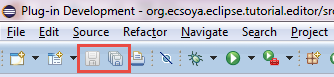 2015-05-14
Soyatec (http://www.soyatec.com)
Jin Liu (jin.liu@soyatec.com)
Skype: jin.liu.soyatec
IEditorInput
public class SampleEditorInput implements IEditorInput {
    public Object getAdapter(Class adapter) {
        return null;
    }
    public boolean exists() {
        return false;
    }
    public ImageDescriptor getImageDescriptor() {
        return null;
    }
    public String getName() {
        return null;
    }
    public IPersistableElement getPersistable() {
        return null;
    }
    public String getToolTipText() {
        return null;
    }
    public int hashCode() {
        return super.hashCode();
    }
    public boolean equals(Object obj) {
        return super.equals(obj);
    }
}
IAdaptable (Platfrom’s adapter manager)
Whether the editor input exists
Returns the image descriptor for this input
Returns the name of this editor input for display purposes
Returns an object that can be used to save the state of this editor input.
Returns the tool tip text for this editor input
The IWorbenchPage.openEditor APIs are dependent on this to find an editor with the same input.
2015-05-14
Soyatec (http://www.soyatec.com)
Jin Liu (jin.liu@soyatec.com)
Skype: jin.liu.soyatec
IEditorActionBarContributor
public class SampleEditorActionBarContributor extends EditorActionBarContributor {
    public void contributeToCoolBar(ICoolBarManager coolBarManager) {
        super.contributeToCoolBar(coolBarManager);
    }

    public void contributeToMenu(IMenuManager menuManager) {
        super.contributeToMenu(menuManager);
    }

    public void contributeToToolBar(IToolBarManager toolBarManager) {
        super.contributeToToolBar(toolBarManager);
    }

    public void contributeToStatusLine(IStatusLineManager statusLineManager) {
        super.contributeToStatusLine(statusLineManager);
    }
}
2015-05-14
Soyatec (http://www.soyatec.com)
Jin Liu (jin.liu@soyatec.com)
Skype: jin.liu.soyatec
Title And ToolTip
Title
 setPartName("Ecsoya - Sample editor");
ToolTip
 setTitleToolTip("Welcome to soyatec!");
firePropertyChange(IWorkbenchPart.PROP_TITLE);
2015-05-14
Soyatec (http://www.soyatec.com)
Jin Liu (jin.liu@soyatec.com)
Skype: jin.liu.soyatec
Dirty and Save
Is dirty?


Do save
public boolean isDirty() {
  // return true if need to save.
  return false;
}
public void doSave(IProgressMonitor monitor) {
  // Save data of editor.
  firePropertyChange(PROP_DIRTY);
}
2015-05-14
Soyatec (http://www.soyatec.com)
Jin Liu (jin.liu@soyatec.com)
Skype: jin.liu.soyatec
Opening editor
// Workbench instance from our plugin instance.
IWorkbench workbench = Activator.getDefault().getWorkbench();
// Active window instance.
IWorkbenchWindow activeWorkbenchWindow = workbench.getActiveWorkbenchWindow();
// Active page instance.
IWorkbenchPage activePage = activeWorkbenchWindow.getActivePage();
try {
    SampleEditorInput editorInput = new SampleEditorInput();
    // Open editor from the editor input and editor ID.
    activePage.openEditor(editorInput, SampleEditor.ID); // defined from extension.
} catch (PartInitException e) {
    e.printStackTrace();
}
2015-05-14
Soyatec (http://www.soyatec.com)
Jin Liu (jin.liu@soyatec.com)
Skype: jin.liu.soyatec
Multiple page editor
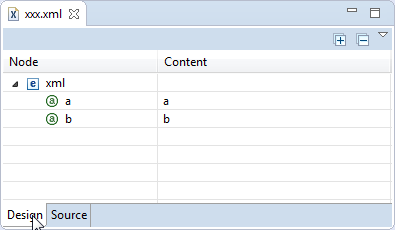 2015-05-14
Soyatec (http://www.soyatec.com)
Jin Liu (jin.liu@soyatec.com)
Skype: jin.liu.soyatec
MultiPageEditorPart
public class SampleMultiPageEditor extends MultiPageEditorPart {

    protected void createPages() {
        // add other controls or editors here.
        addPage(control);
        addPage(editor, input);
    }

    public void doSave(IProgressMonitor monitor) {
    }
    public void doSaveAs() {
    }
    public boolean isSaveAsAllowed() {
        return false;
    }
}
2015-05-14
Soyatec (http://www.soyatec.com)
Jin Liu (jin.liu@soyatec.com)
Skype: jin.liu.soyatec
MultiPageEditorActionBarContributor
public class SampleMultiPageEditorActionBarContributor extends
    MultiPageEditorActionBarContributor {

    public void setActivePage(IEditorPart activeEditor) {

    }

    public void contributeToToolBar(IToolBarManager toolBarManager) {
        super.contributeToToolBar(toolBarManager);
    }

    public void contributeToMenu(IMenuManager menuManager) {
        super.contributeToMenu(menuManager);
    }
}
2015-05-14
Soyatec (http://www.soyatec.com)
Jin Liu (jin.liu@soyatec.com)
Skype: jin.liu.soyatec
Outline
Call from editor class
 ContentOuline 
 View
 PageBookView
 Page
 Page
 StackLayout
 IContentOutlinePage
public Object getAdapter(Class adapter) {
    if (IContentOutlinePage.class == adapter) {
        return new SampleContentOutlinePage();
    }
    return super.getAdapter(adapter);
}
2015-05-14
Soyatec (http://www.soyatec.com)
Jin Liu (jin.liu@soyatec.com)
Skype: jin.liu.soyatec
Outline
Create outline page
public class SampleContentOutlinePage extends ContentOutlinePage {
    private Label control;
    public void createControl(Composite parent) {
        control = new Label(parent, SWT.NONE);
        control.setBackground(parent.getDisplay().getSystemColor(SWT.COLOR_GREEN));
        control.setText("Outline for sample editor");
    }
    public Control getControl() {
        return control;
    }
    public void setFocus() {
        control.setFocus();
    }
}
2015-05-14
Soyatec (http://www.soyatec.com)
Jin Liu (jin.liu@soyatec.com)
Skype: jin.liu.soyatec
Outline
2015-05-14
Soyatec (http://www.soyatec.com)
Jin Liu (jin.liu@soyatec.com)
Skype: jin.liu.soyatec
Any Questions?
Skype: jin.liu.soyatec
Email: jin.liu@soyatec.com
2015-05-14
Soyatec (http://www.soyatec.com)
Jin Liu (jin.liu@soyatec.com)
Skype: jin.liu.soyatec
The end
2015-05-14
Soyatec (http://www.soyatec.com)
Jin Liu (jin.liu@soyatec.com)
Skype: jin.liu.soyatec